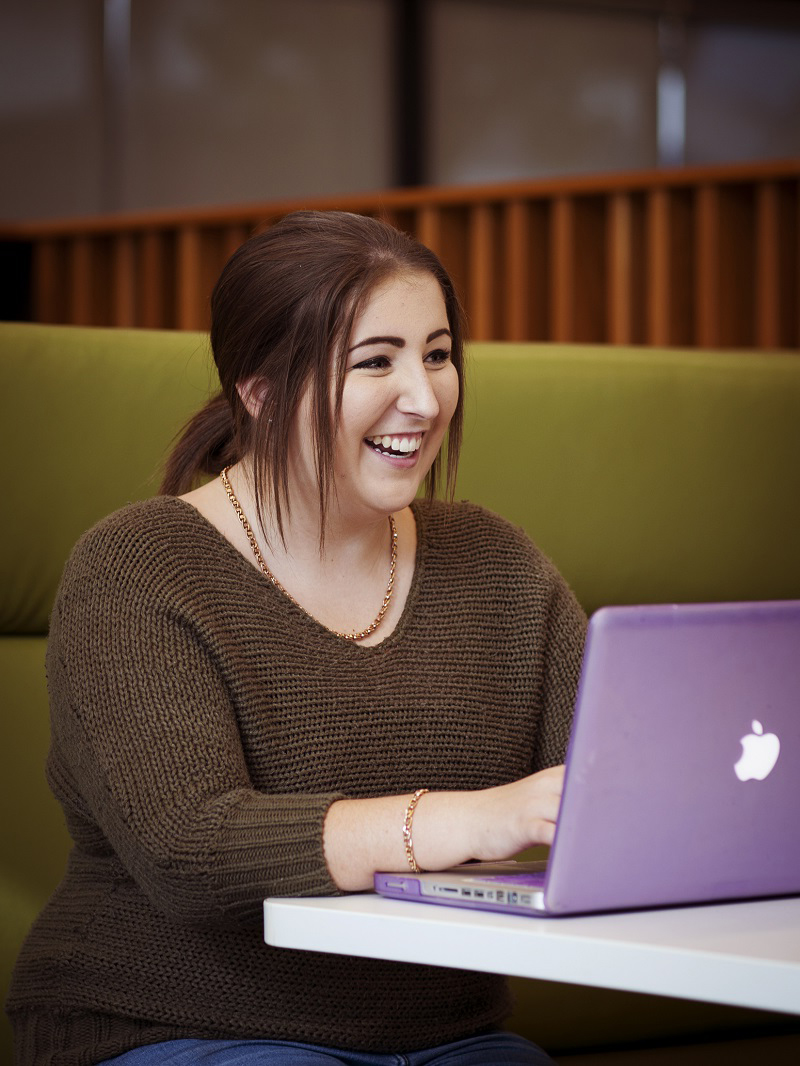 GET EXPERT ADVICE TO IMPROVE YOUR ASSIGNMENTS IN 3 WAYS:
1. Study Smart Online, powered by Studiosity
Log in from the vUWS dashboard to:
 upload your assignment draft 24/7 to get writing feedback;
 chat online with a Studiosity Online Tutor for subject specific     advice in science, commerce, english, maths, statistics,    economics and accounting.
2. Study Smart Zoom
Have a live Zoom session and receive:
 assignment writing feedback from a Study Smart Officer;
 referencing and citation advice from a Study Smart Librarian;
 maths and stats help from a MESH Advisor. 
3. Study Smart Website
You can access a range of assignment and study tips, tools and resources from the Study Smart website.
Improve your assignments 
with
LIBRARY
STUDY SMART
westernsydney.edu.au/studysmart
[Speaker Notes: Library Study Smart

The Library Study Smart service consists of 3 parts:

Study Smart Online – powered by the Studiosity platform.
Upload your assignment for constructive writing feedback
“Connect Live” to ask a Studiosity Online Tutor a subject question using chat, interactive whiteboard and file sharing.
Study Smart Online is provided by Studiosity – a third party platform and provider

Study Smart Zoom – 
Face-to-Face services have moved to Zoom. Have a live 20-minute video consultation with an expert.
Ask for assignment advice or feedback,
Check your referencing and citation skills and get help finding information or
Get maths and stats help from the MESH Tutors (provided by Mathematics Education Support Hub)
Some bookings required - see the website for details.

Study Smart Website
Download self-help guides, checklists and resources to improve your assignments 
Information about Academic integrity, plagiarism and collusion
Details on Study Smart Zone hours and locations for face-to-face services


FYI Lecturers only:
Lecturers or Study Smart Officers may refer students to a more intensive academic skills development program where needed. 
Staff should contact your School Librarian for more details about referrals.]